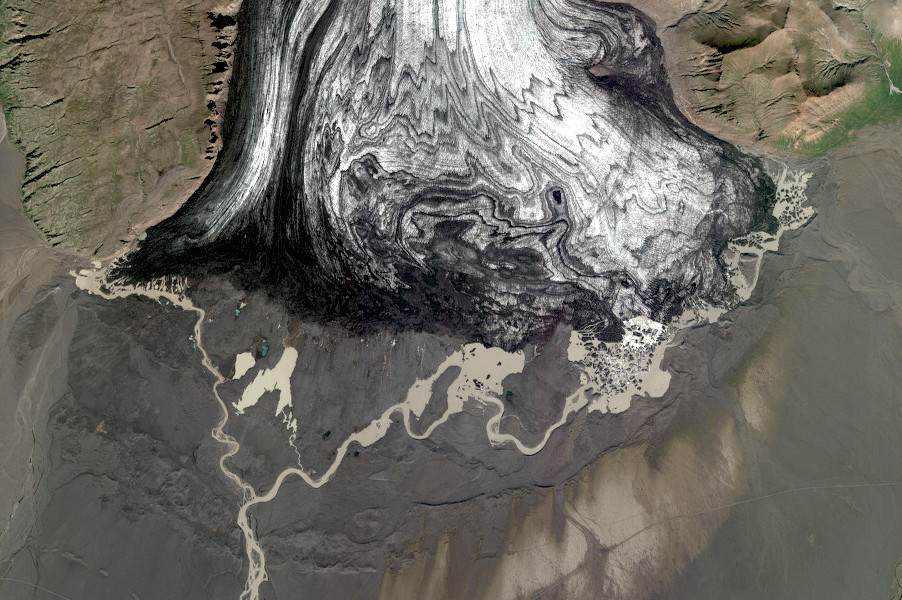 Dinamis mapping of Icelandic glaciers 2020-2022
Joaquín M.C. Belart
LEGOS, Toulouse, 15 Mar 2023
Pléiades surveys in Iceland since launch of satellites
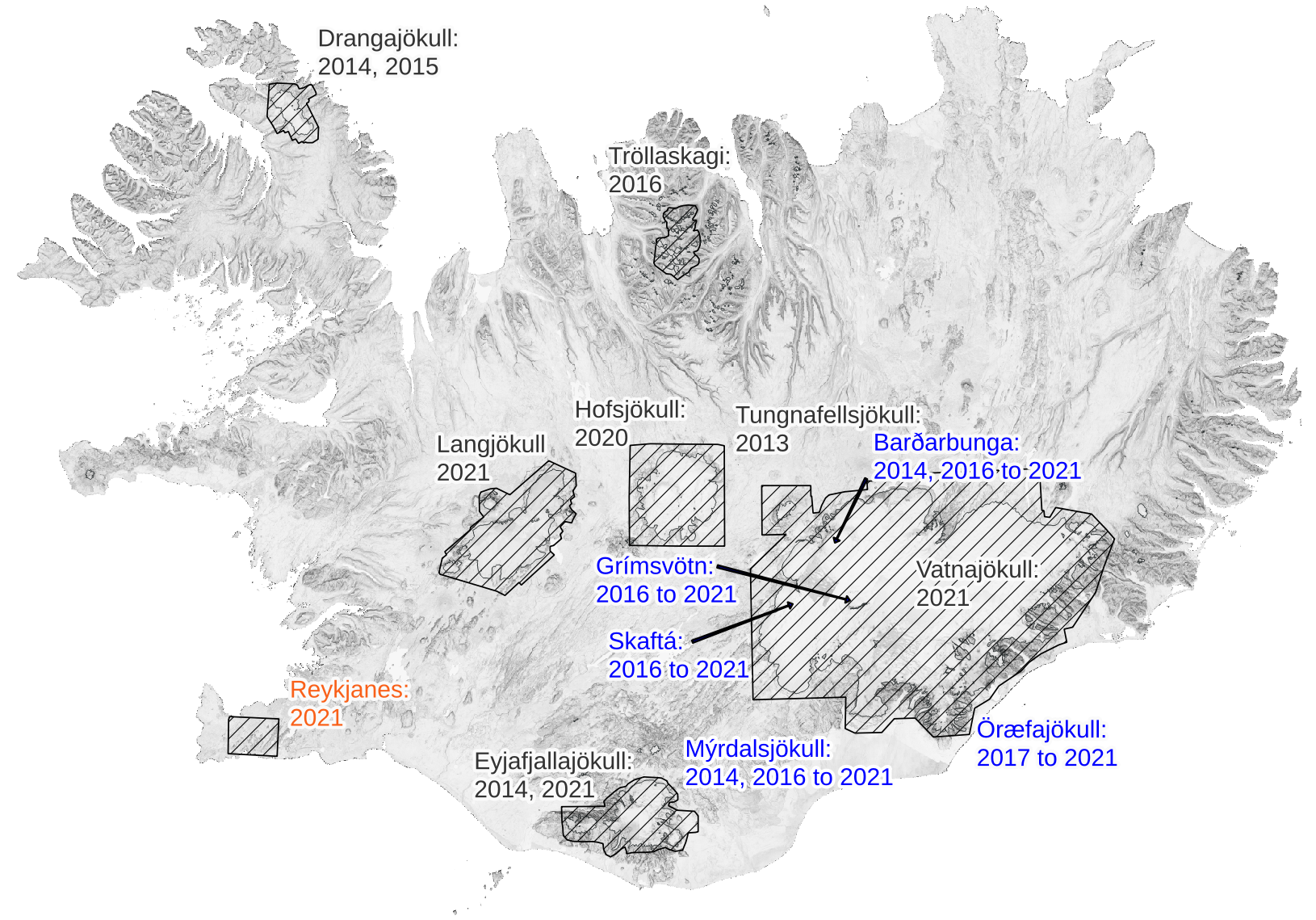 Main mapping initiatives:
CIEST2 Initiative
Dinamis
CEOS-Volcano Supersite
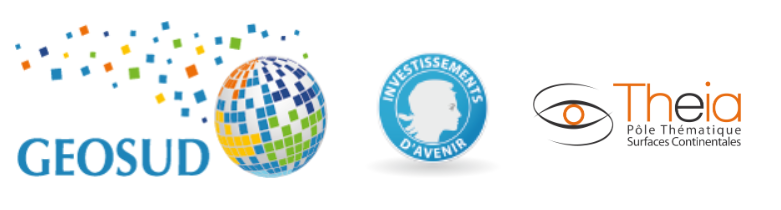 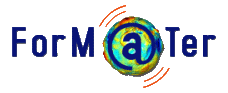 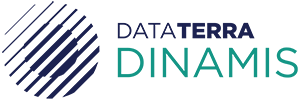 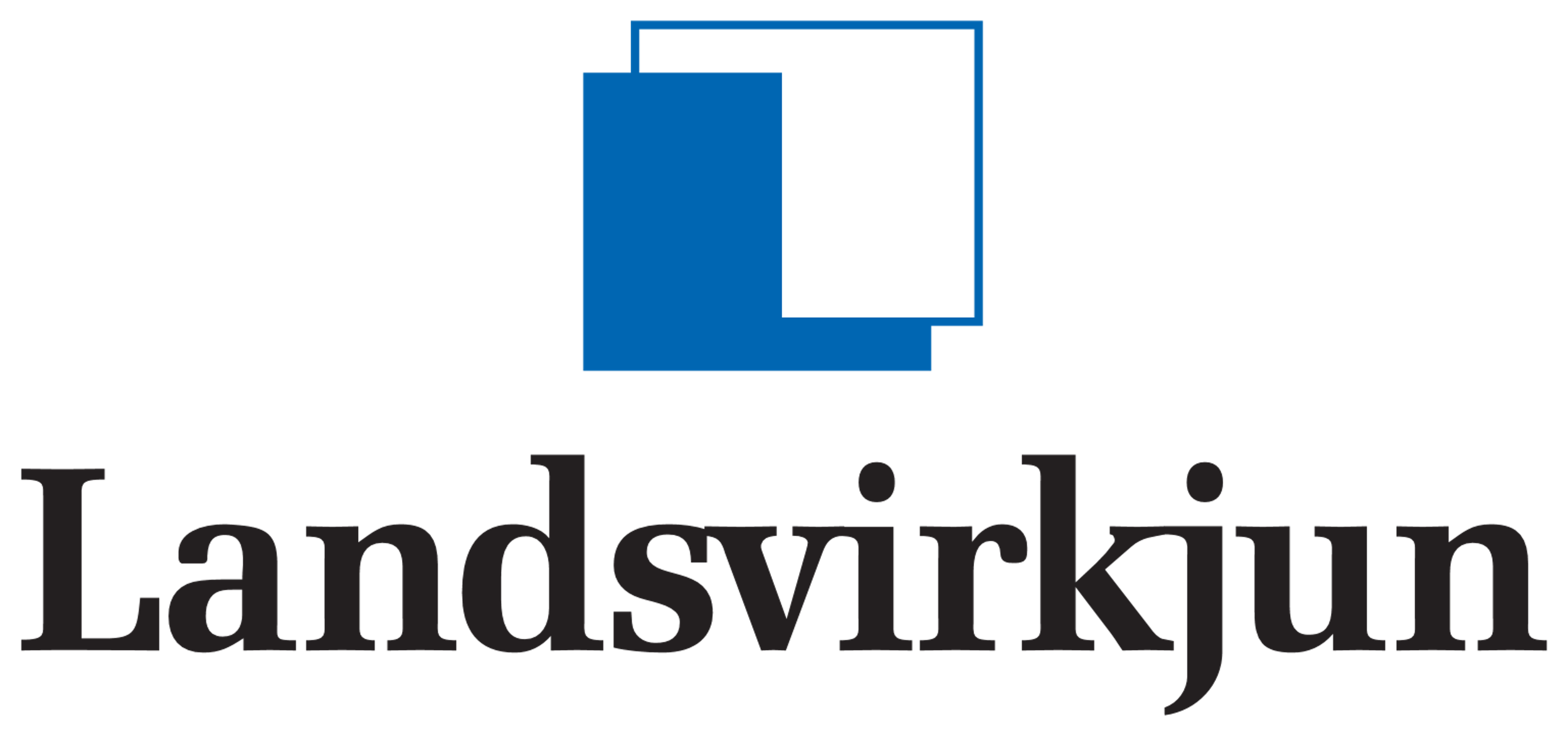 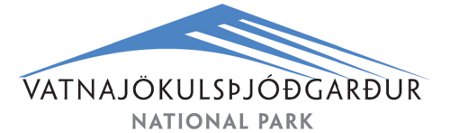 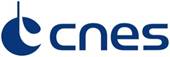 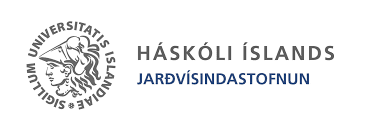 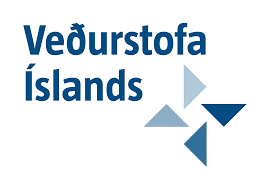 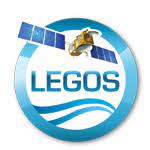 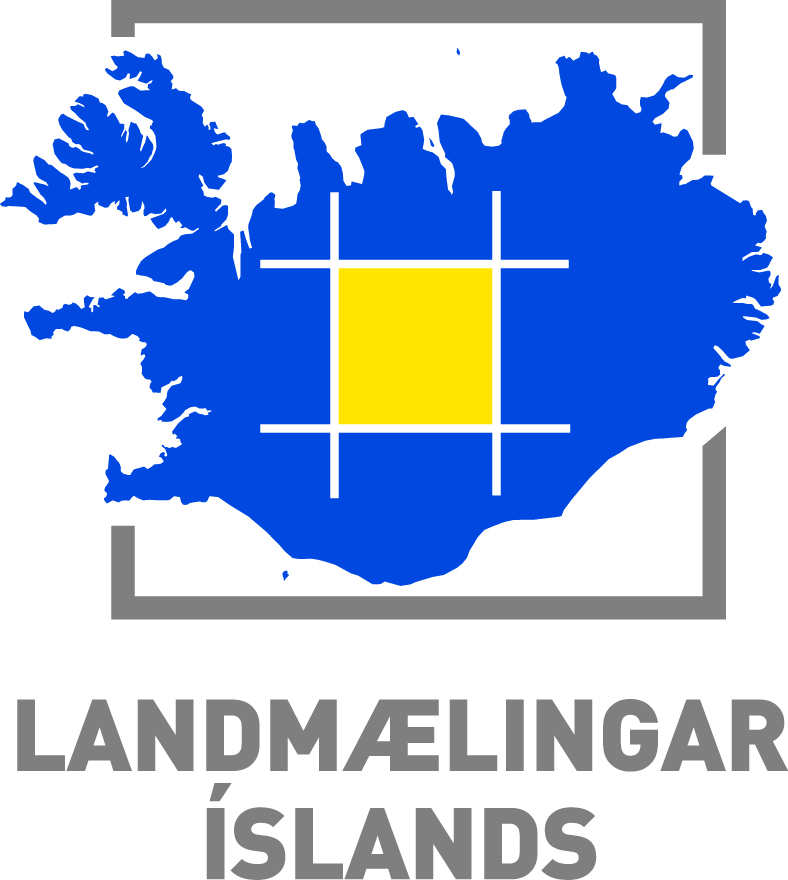 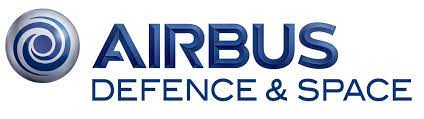 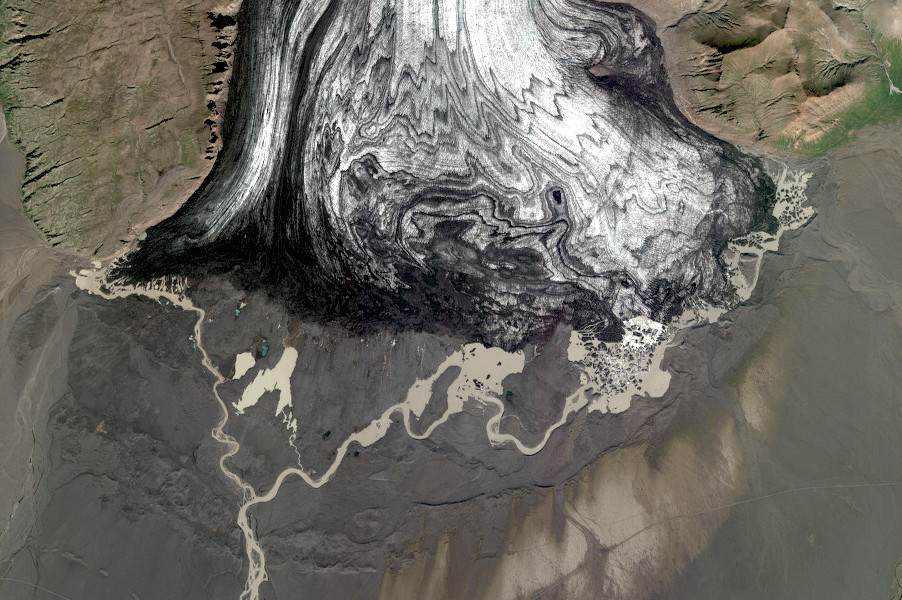 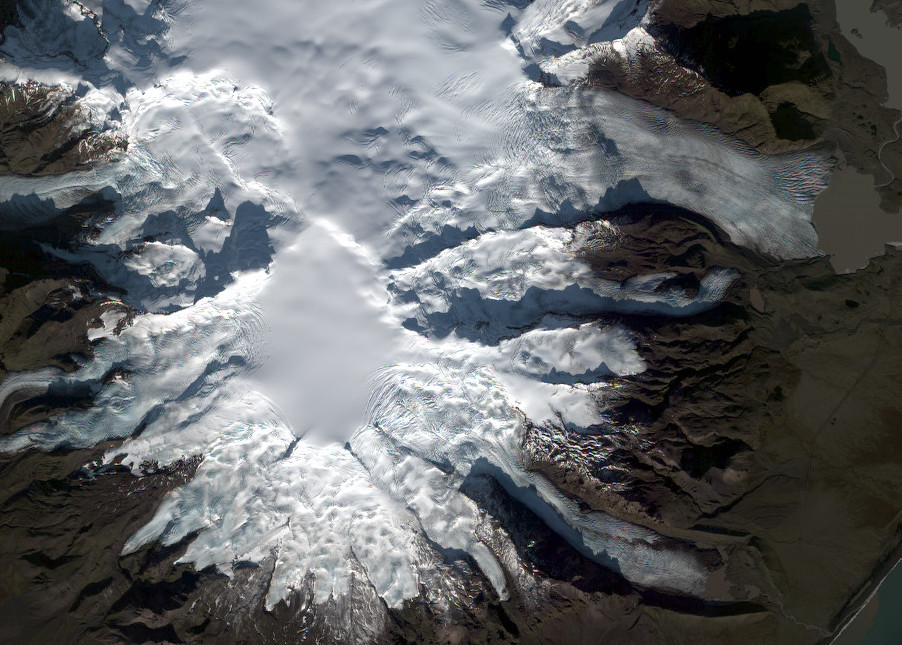 © CNES. Distribution Airbus DS
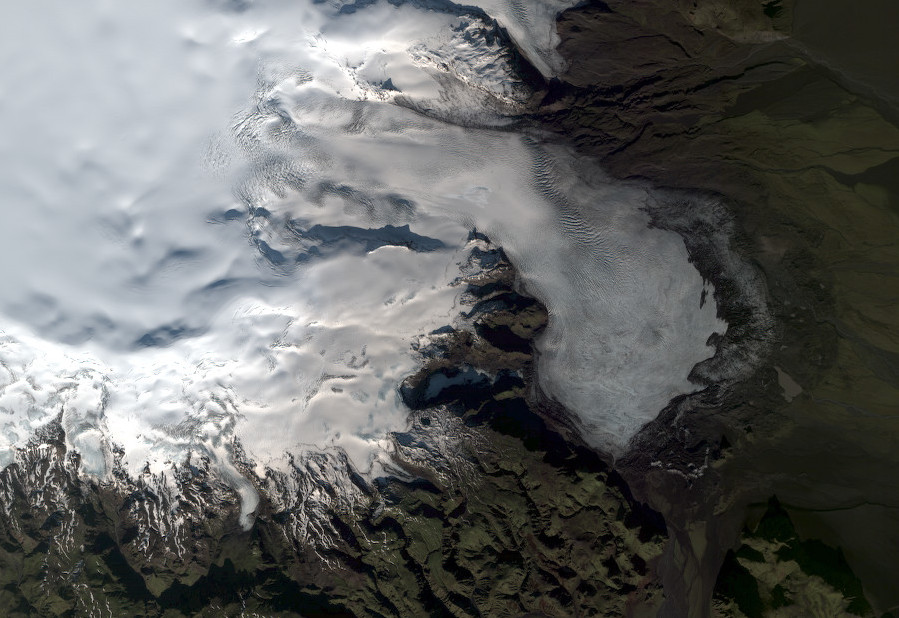 © CNES. Distribution Airbus DS
Glacier mapping from Pléiades stereo images:
2020: ~2,000 km2 
2021: ~15,000 km2
2022: ~4,000 km2
© CNES. Distribution Airbus DS
Lidar surveys of Icelandic glaciers
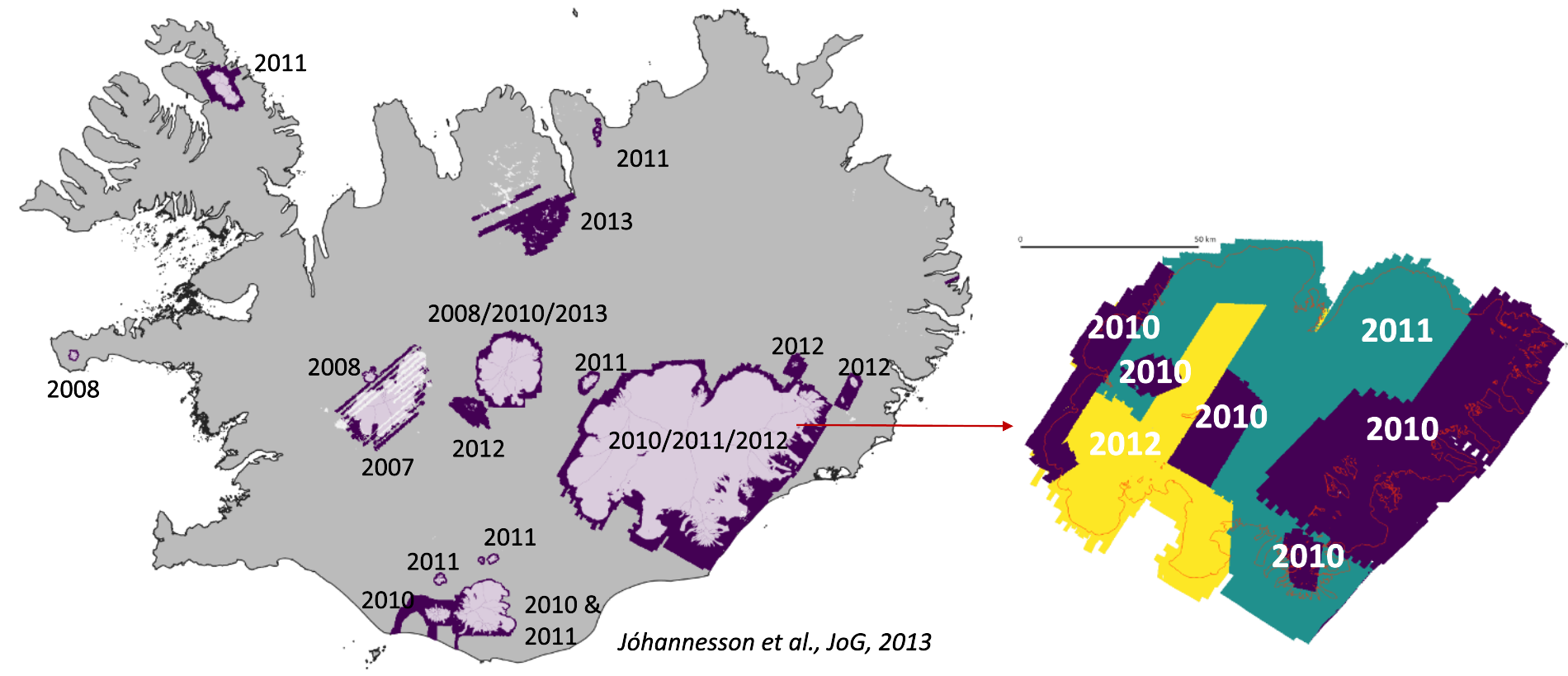 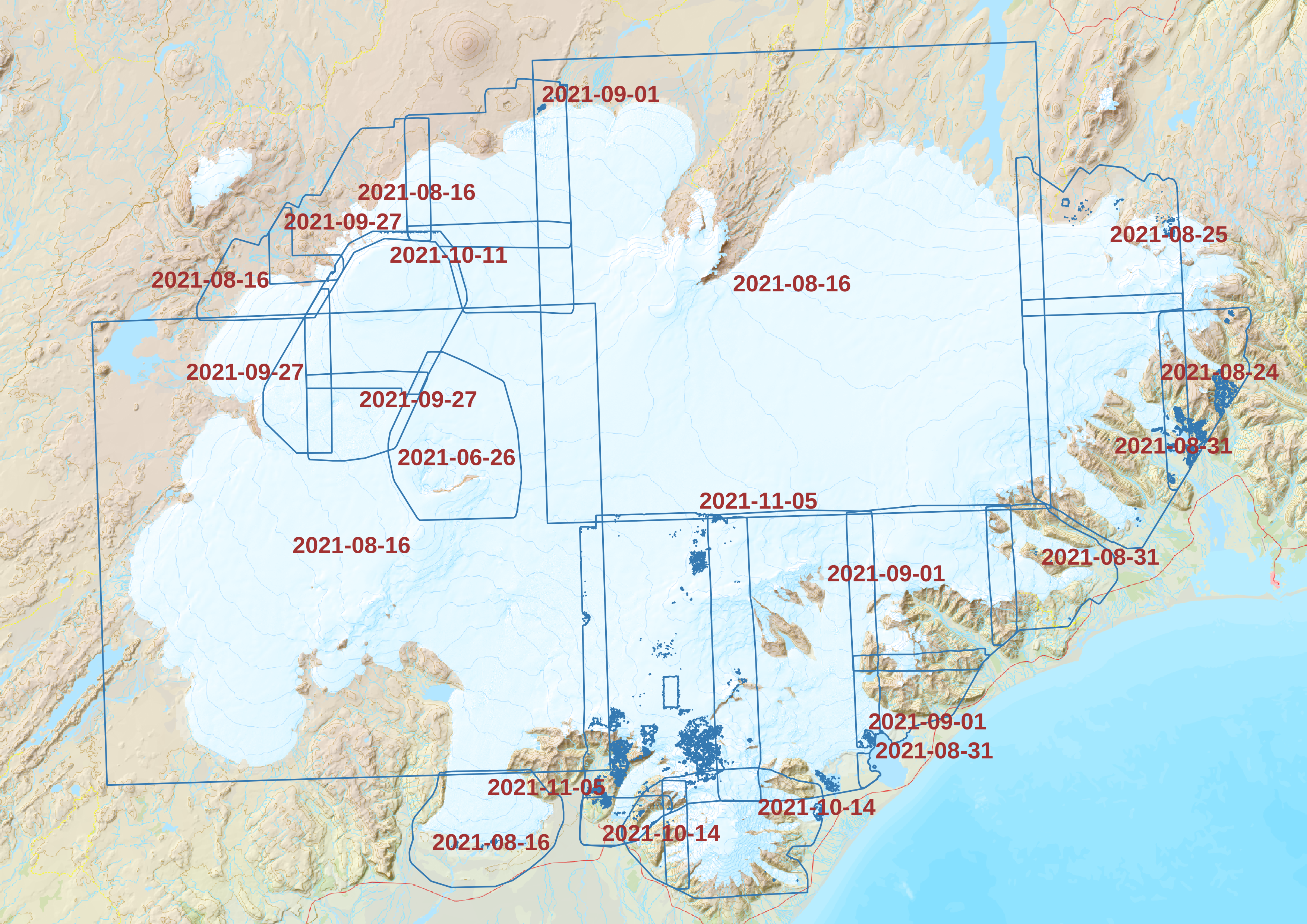 Project 1: New database of glacier surfaces of Iceland, 2020-2022
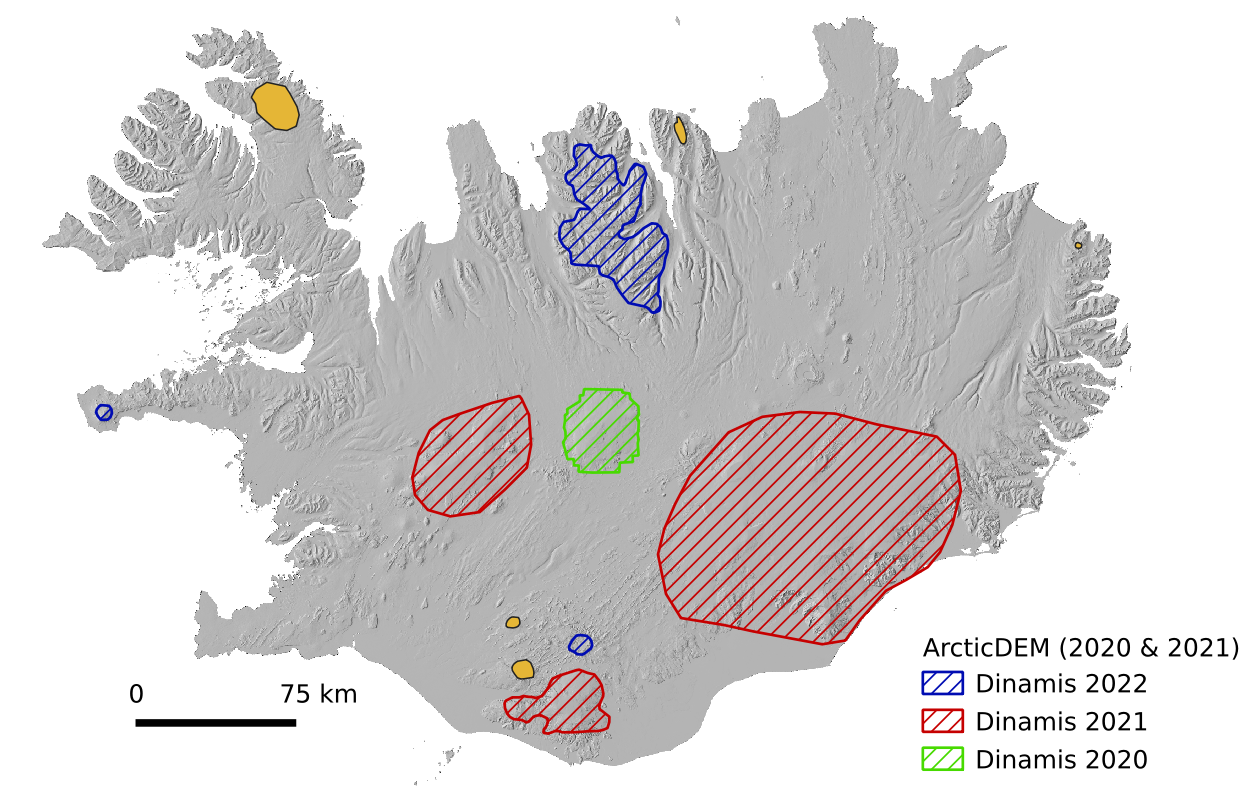 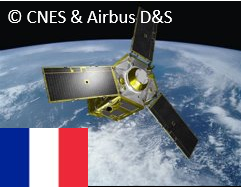 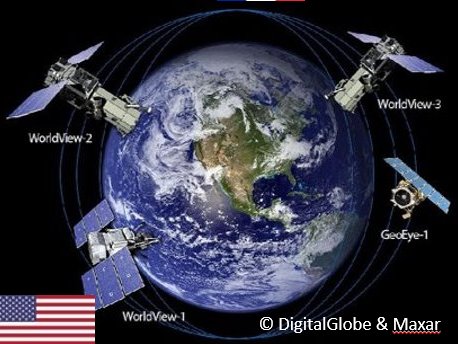 https://www.pgc.umn.edu/data/arcticdem/
Project 2: National DEM of Iceland (2x2 m, vert acc <50cm)
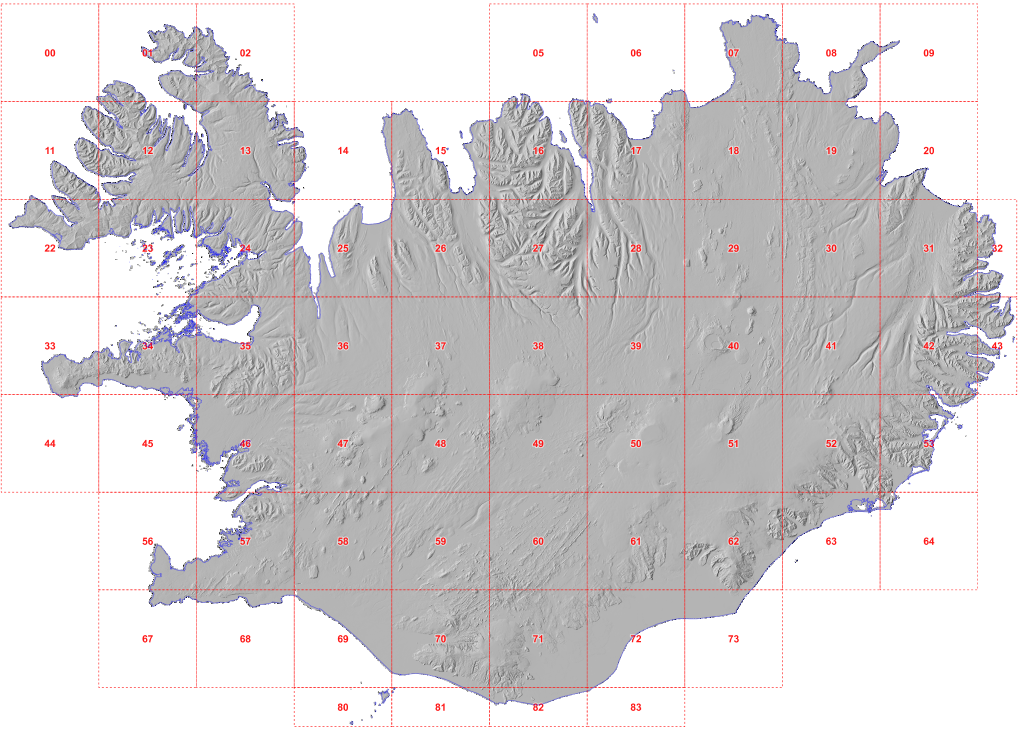 https://atlas.lmi.is/mapview/?application=DEM
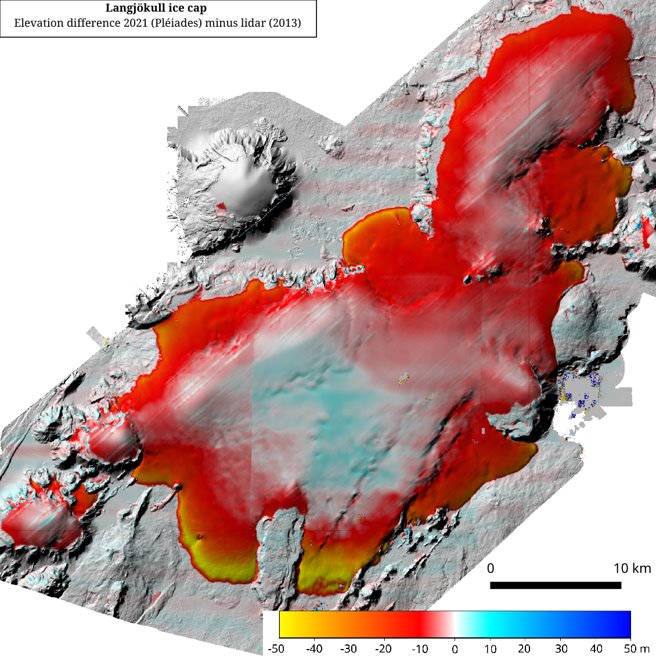 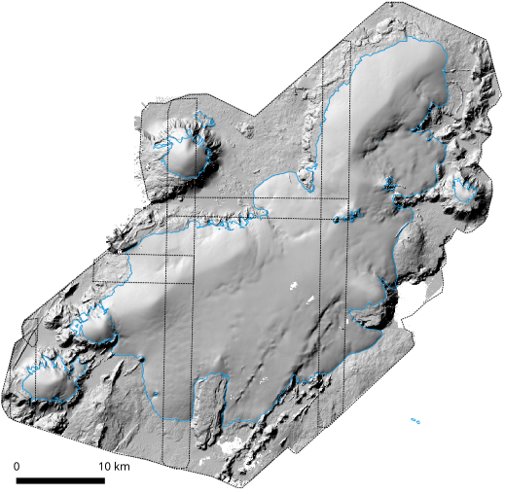 Langjökull Pléiades 2021 surveys:
September: 9th
October: 6th, 11th
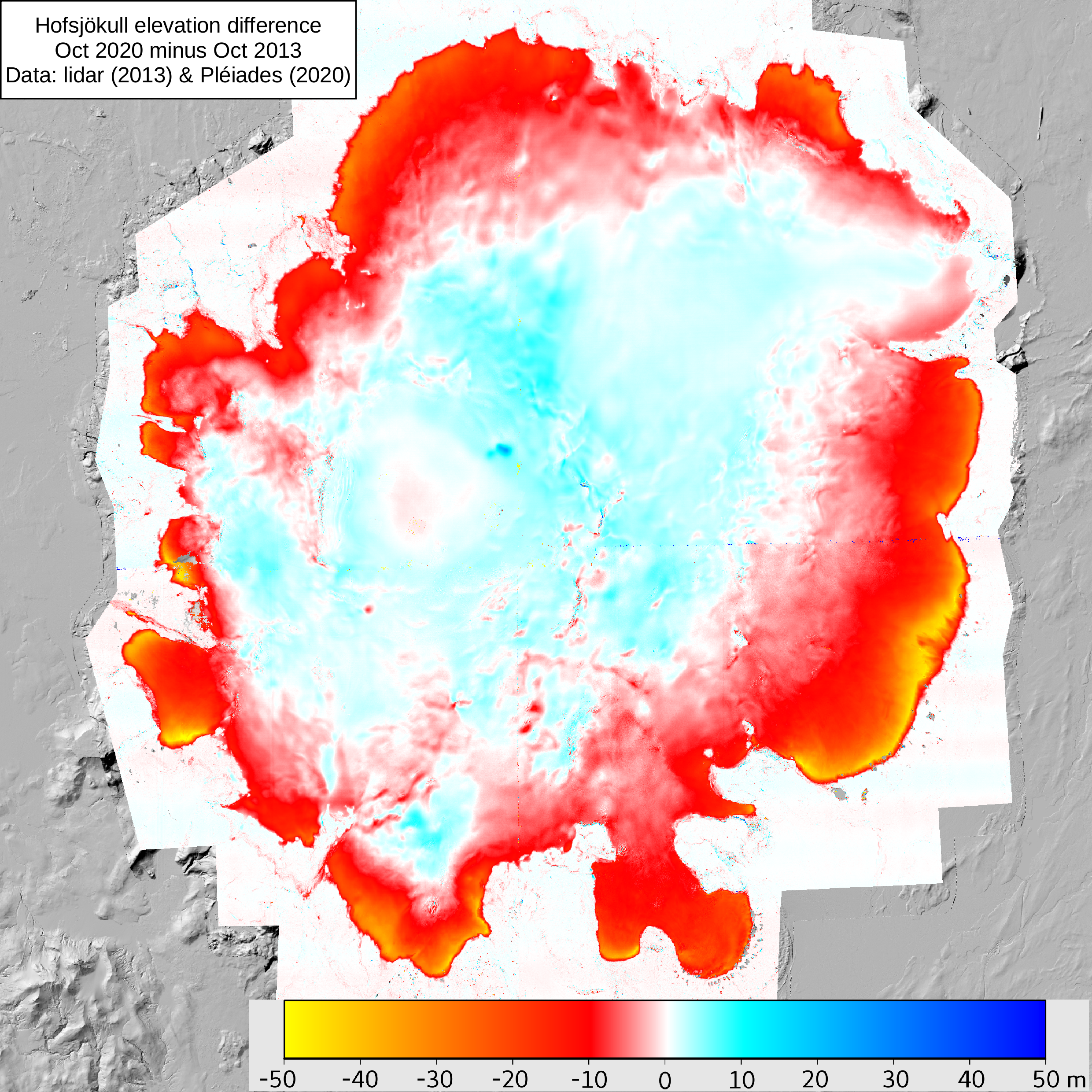 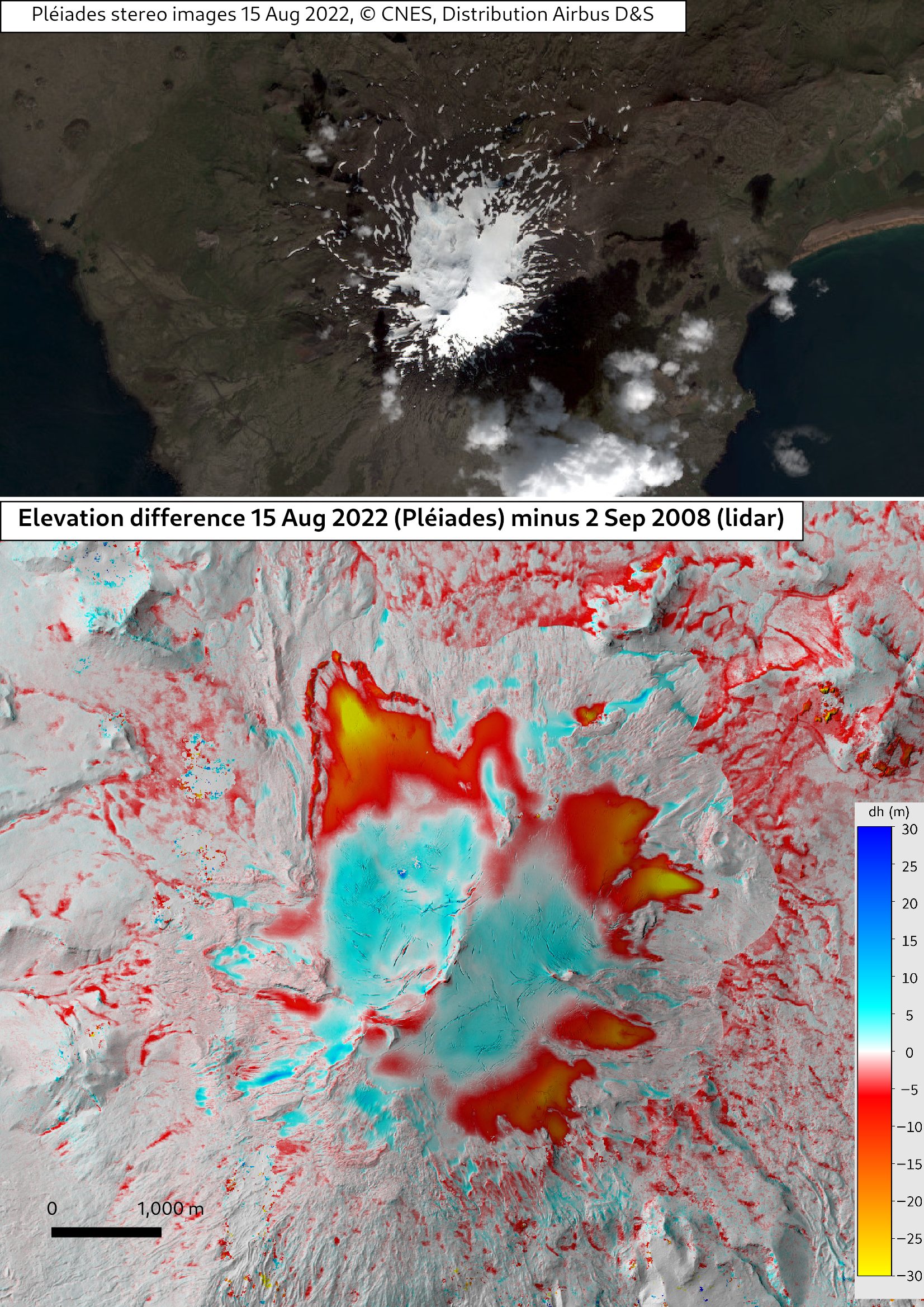 Vatnajökull: SPOT7 & Pléiades 2021
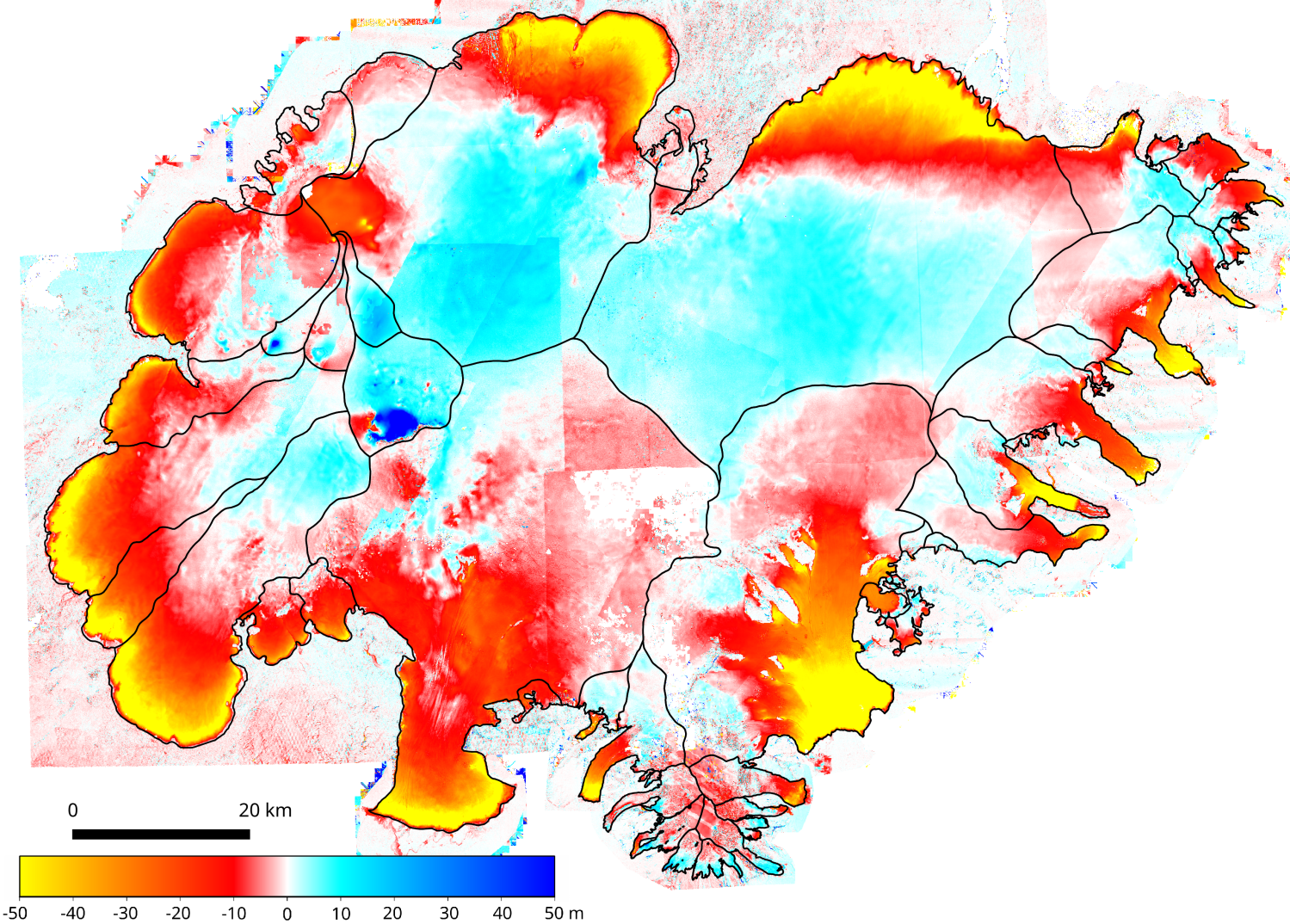 Vatnajökull: SPOT7 & Pléiades 2021
minus lidar (2010-2012)
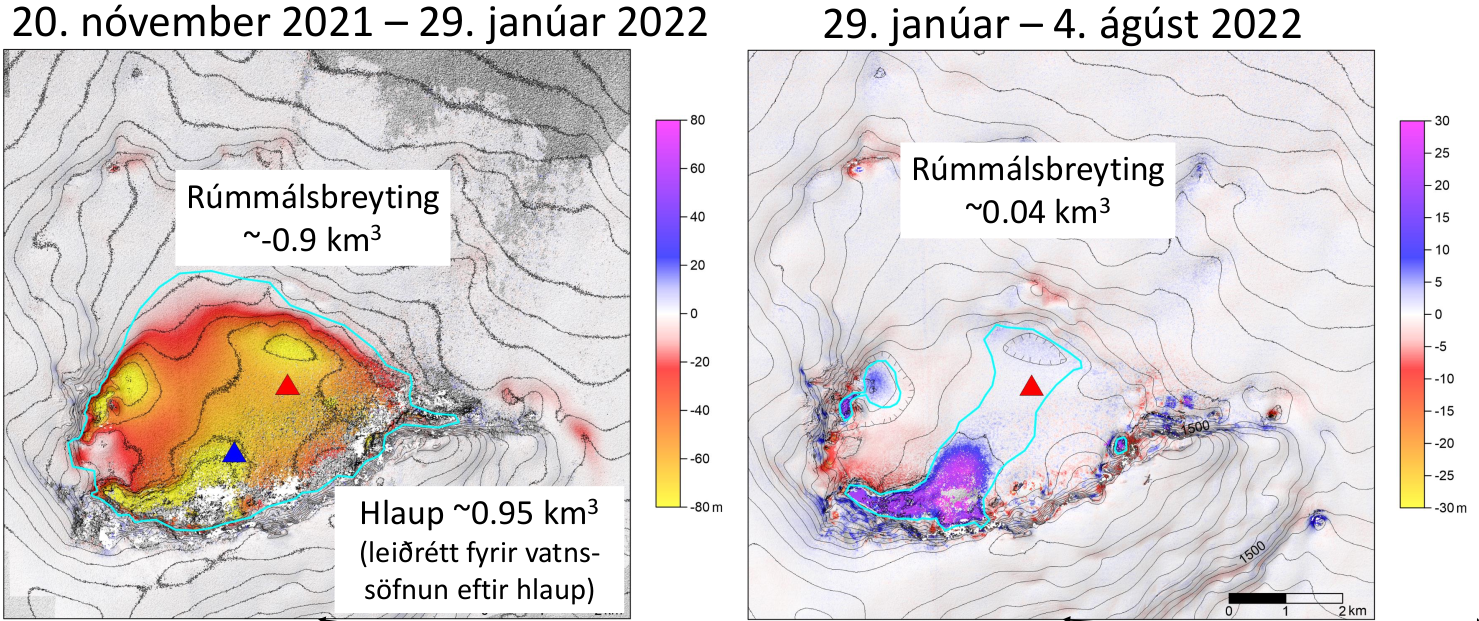 Monitoring of geothermal areas:
Grímsvötn
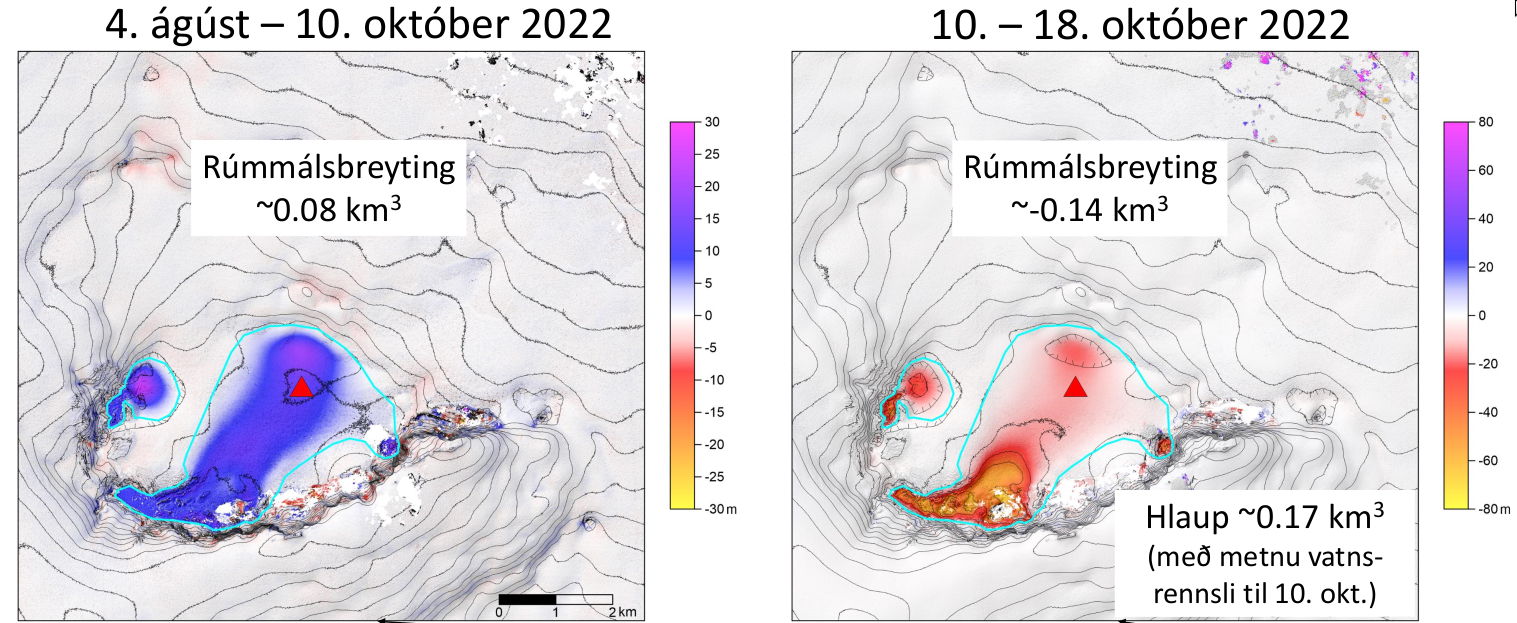 Eyjólfur Magnússon, JHÍ
Near-real time Monitoring - CIEST2
First time Pléiades is used in near-real time for volcano monitoring
 
These data provided crucial information for the evolution of the eruption during the first 10 days

Repeated in La Palma (Sep – Oct 2021) and in Fagradalsfjall/Meradalir (Aug 2022) eruptions.
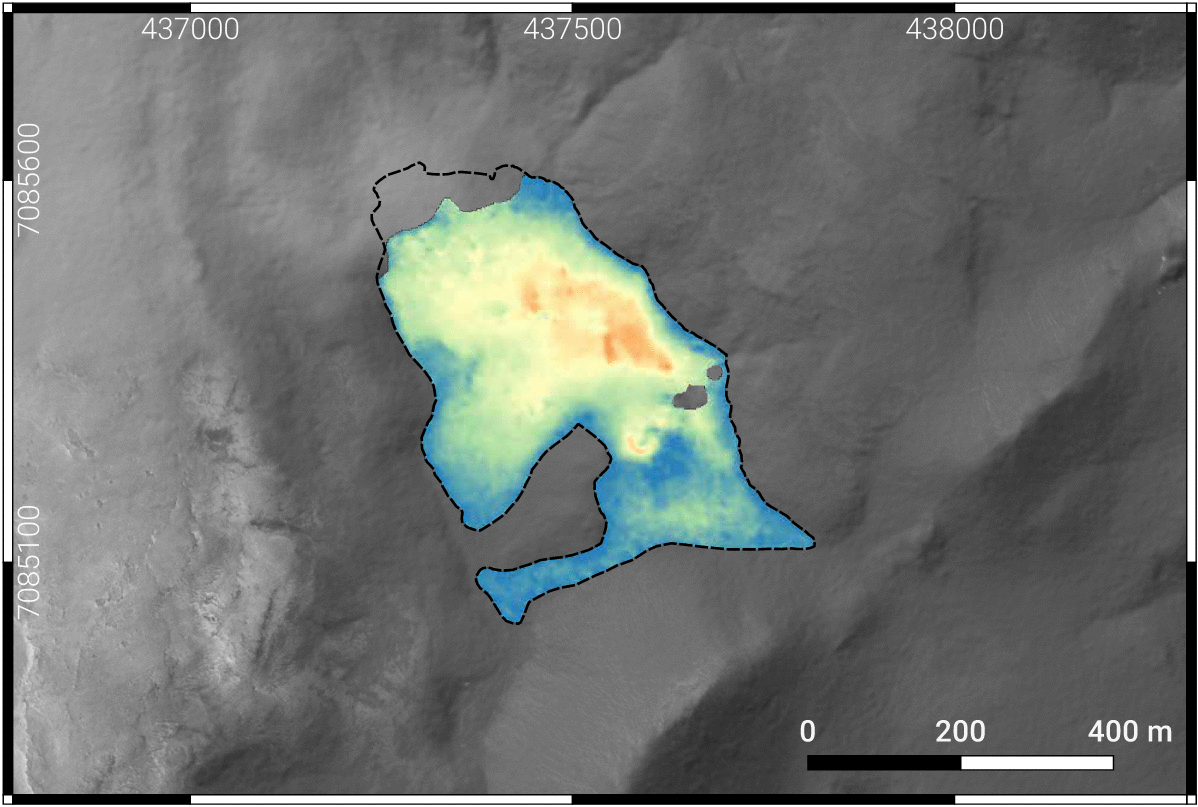 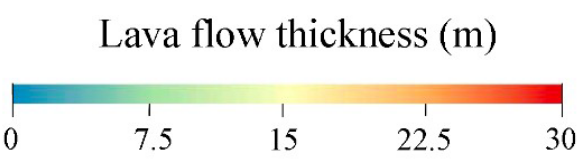 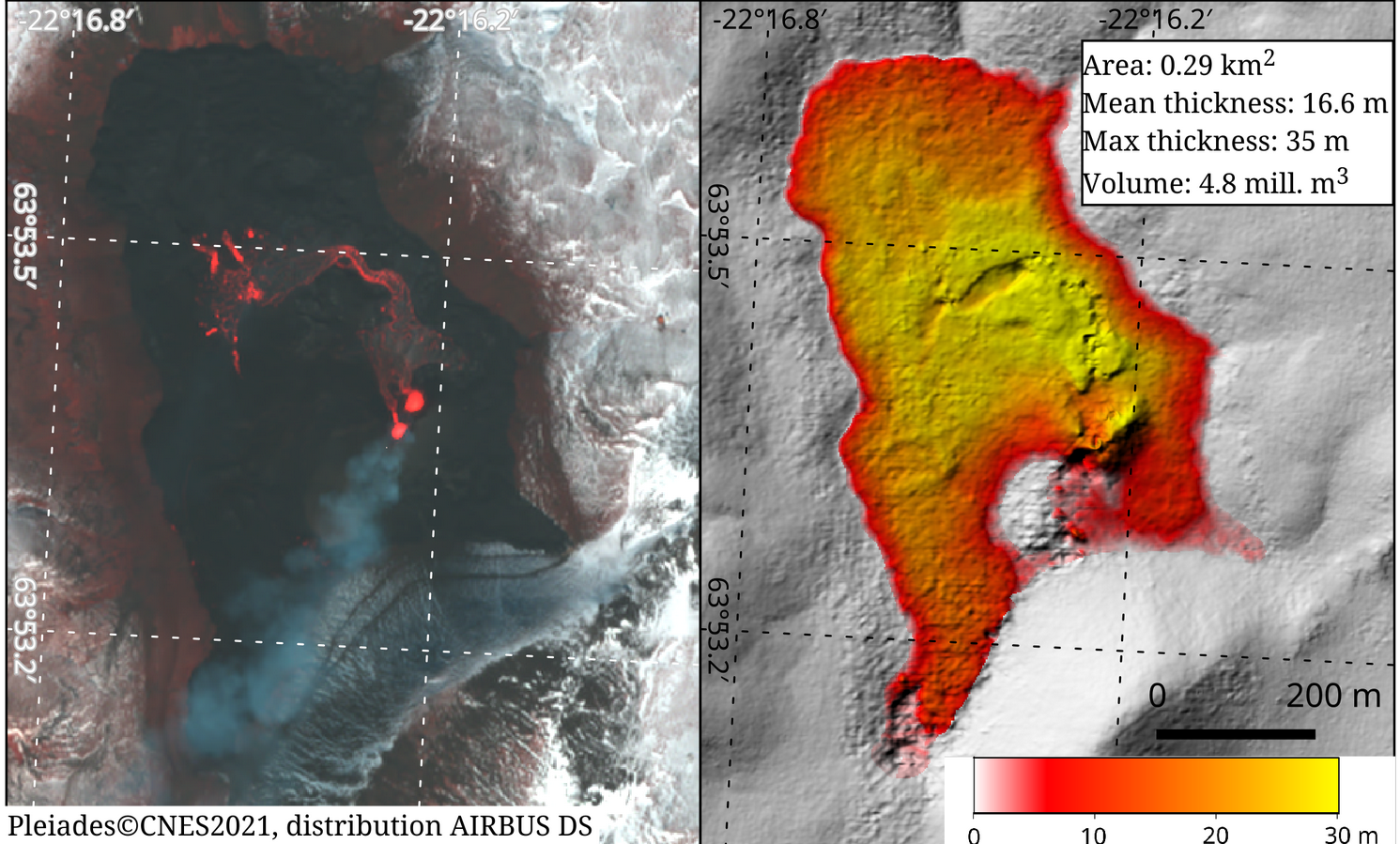 Gouhier et al., 2022. Journal of Applied Volcanology
La palma monitoring from Pléiades
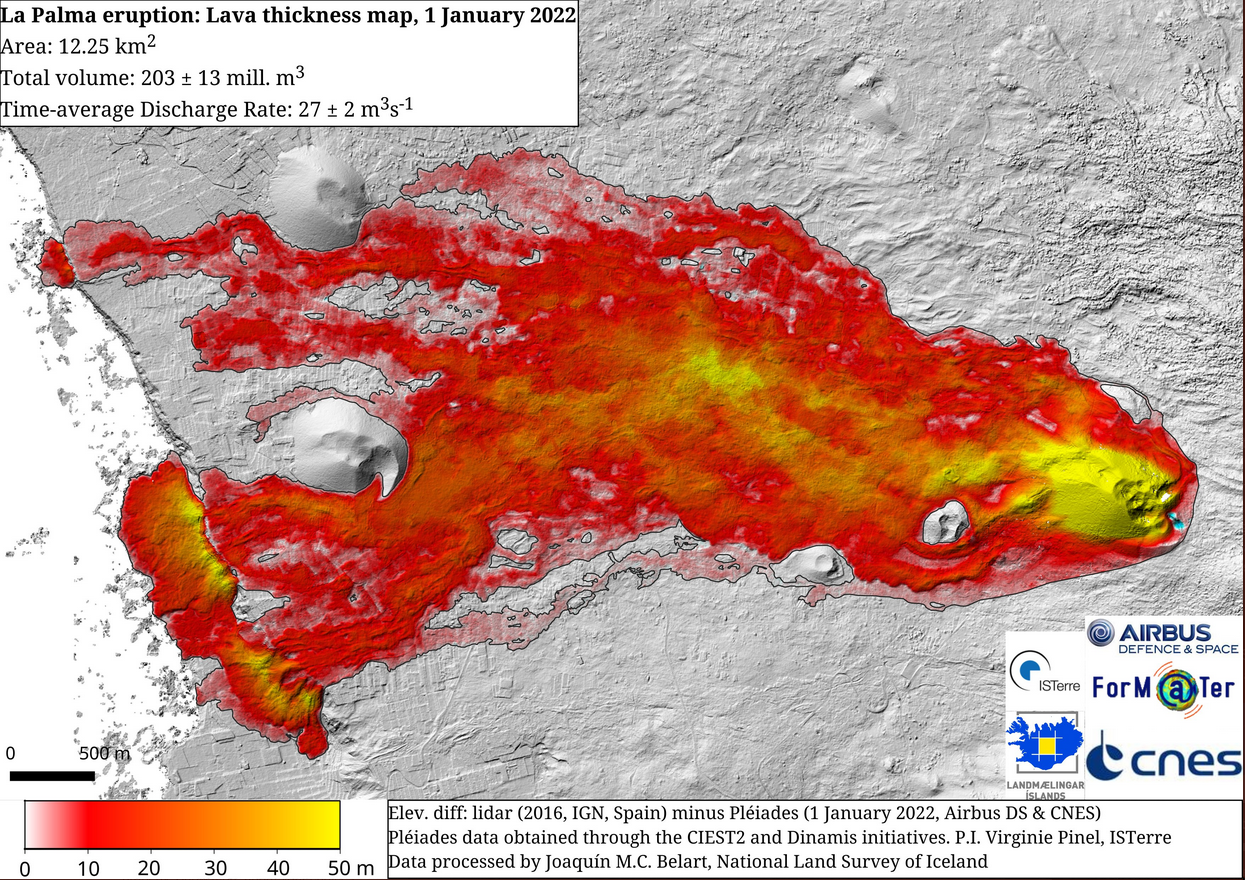 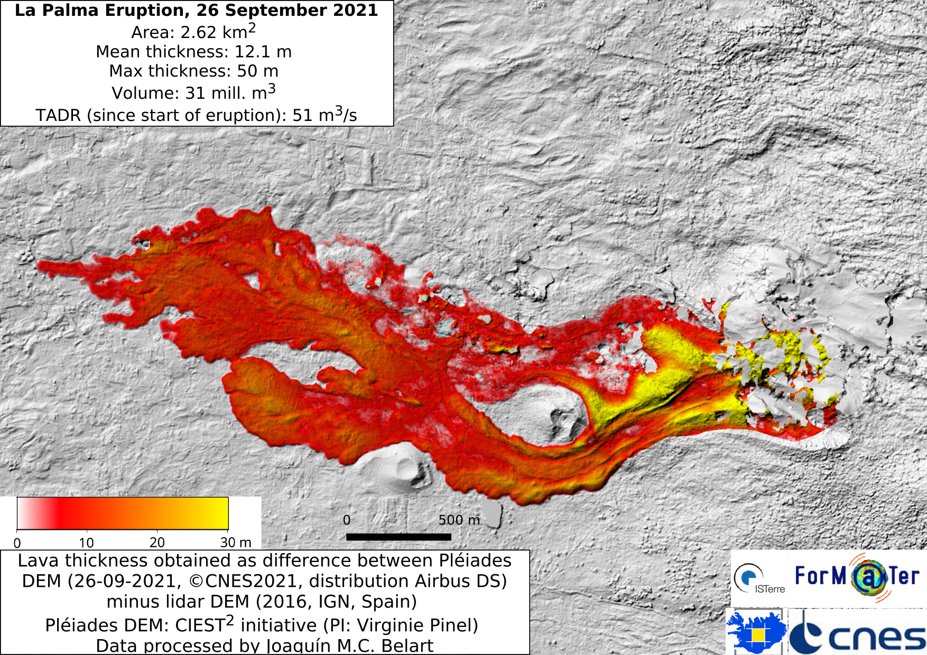 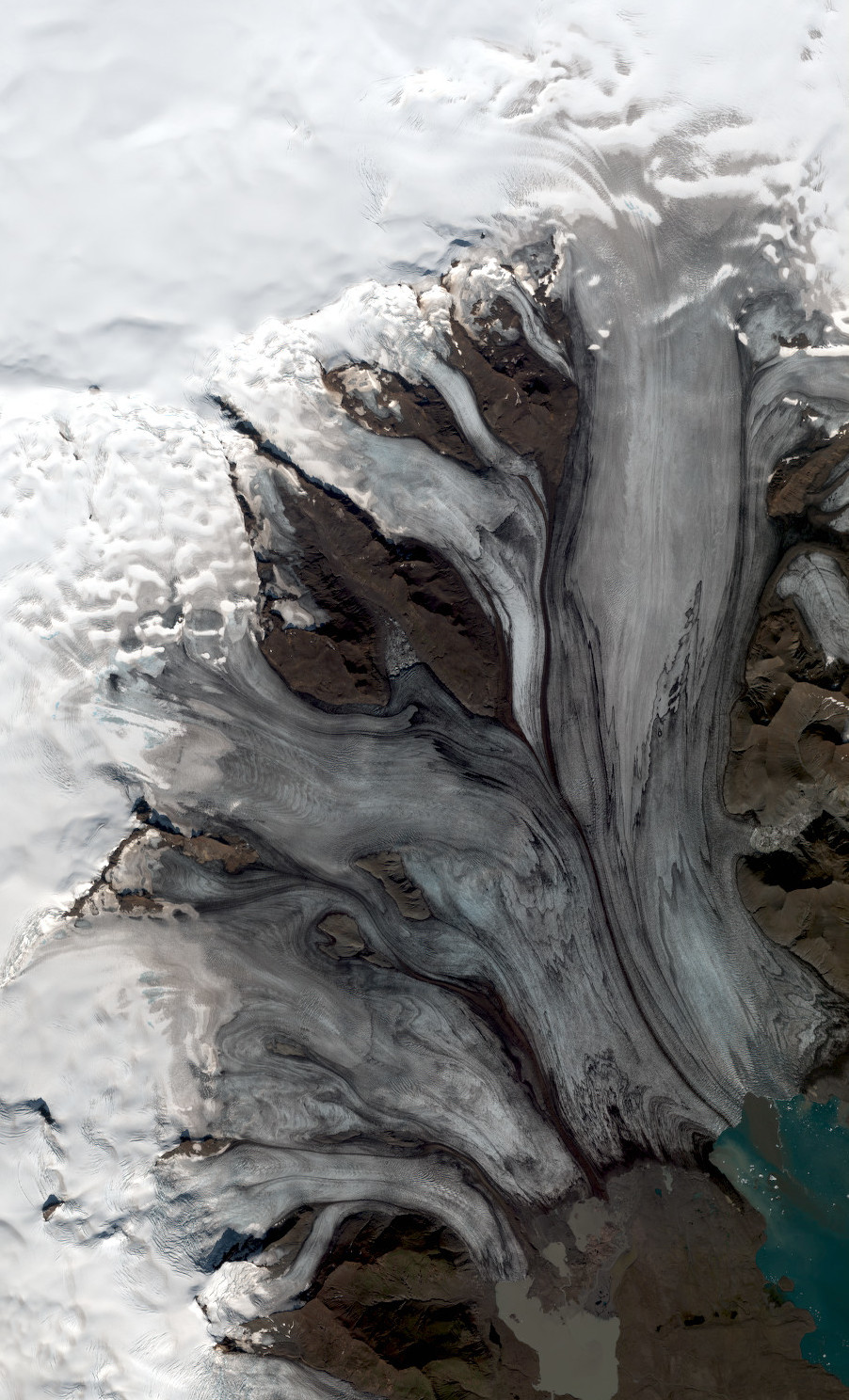 Outlook
Pléiades will continue active until end of 2024. Follow-up: CO3D (https://co3d.cnes.fr/en/co3d-0)


Other sensors currently available with similar characteristics are also limited and privately run: WorldView, SPOT6/7, SkySat


Some ideas for publicly available satellite stereoimages are being discussed: Sentinel HR, Landsat 10. Unfortunately not very optimistic


Optical stereoimages are cloud-dependent. This is a challenge in Iceland. Radar-based DEMs can overcome this problem (e.g. TDX)
© CNES. Distribution Airbus DS